Overview Page (Private)
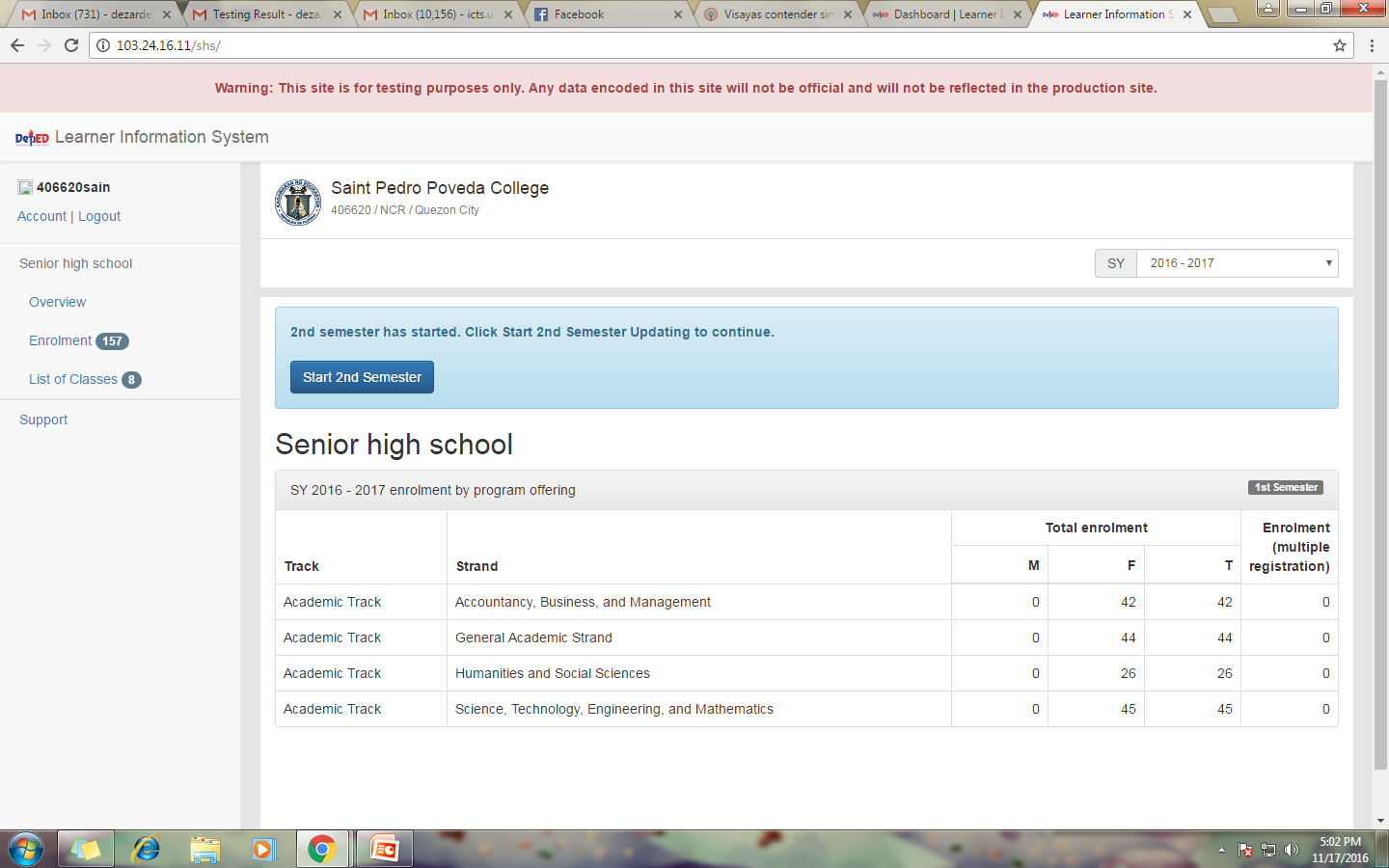 Click Start 2nd Semester
1
1
Overview Page (Private)
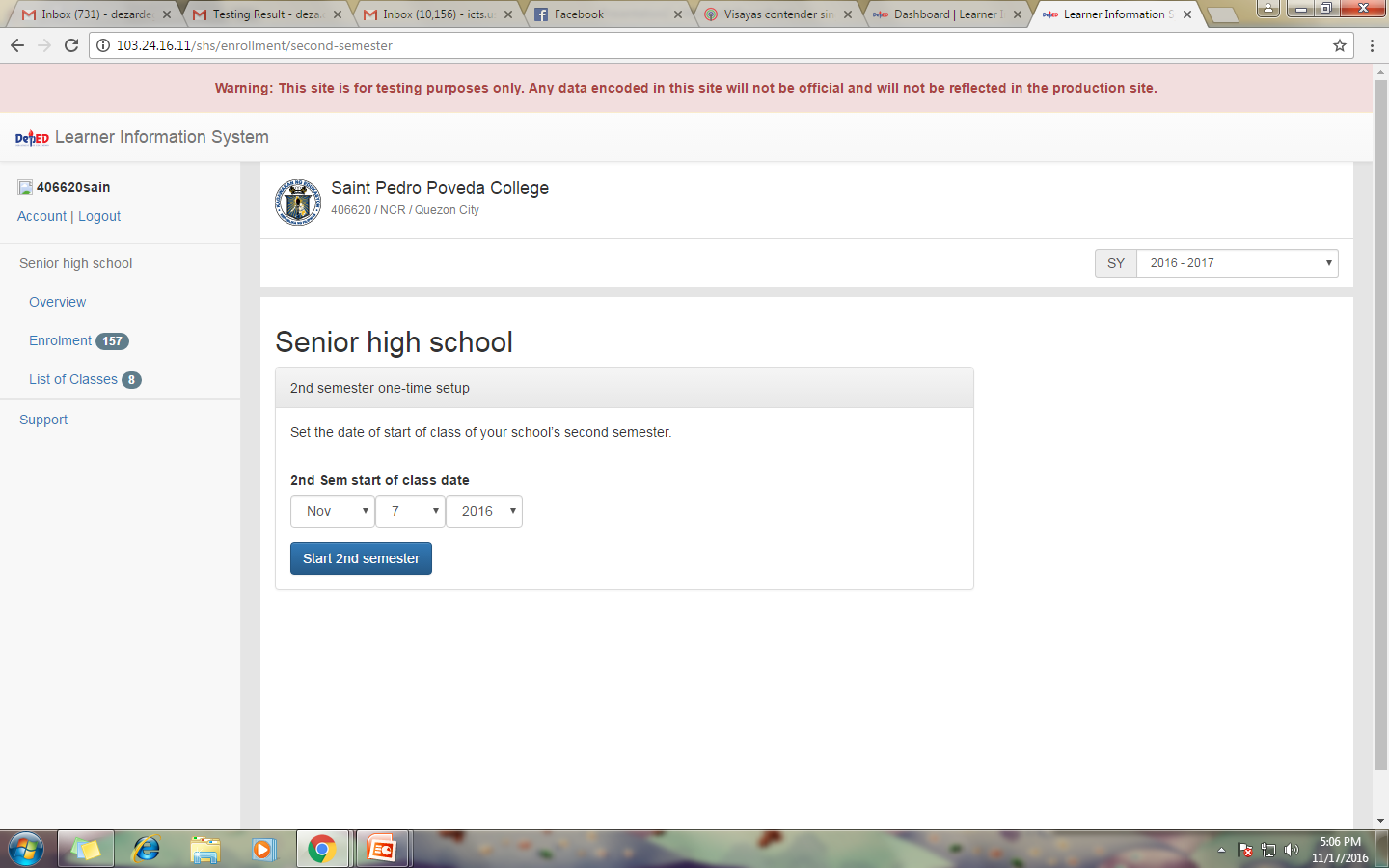 Set the date of start of class for the 2nd Sem
2
Click Start 2nd Semester
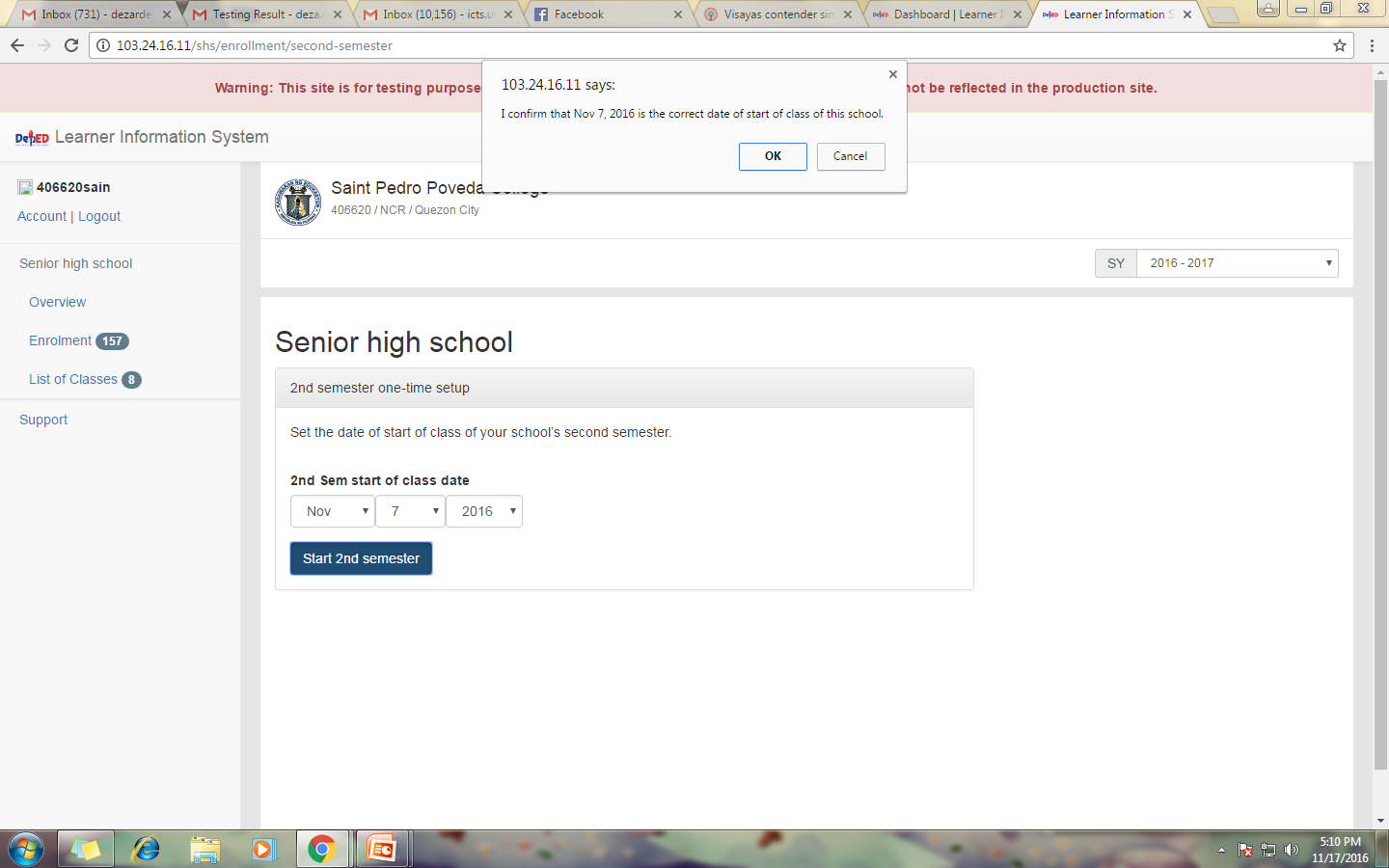 Click OK to confirm
2
1st Semester Tab (Private)
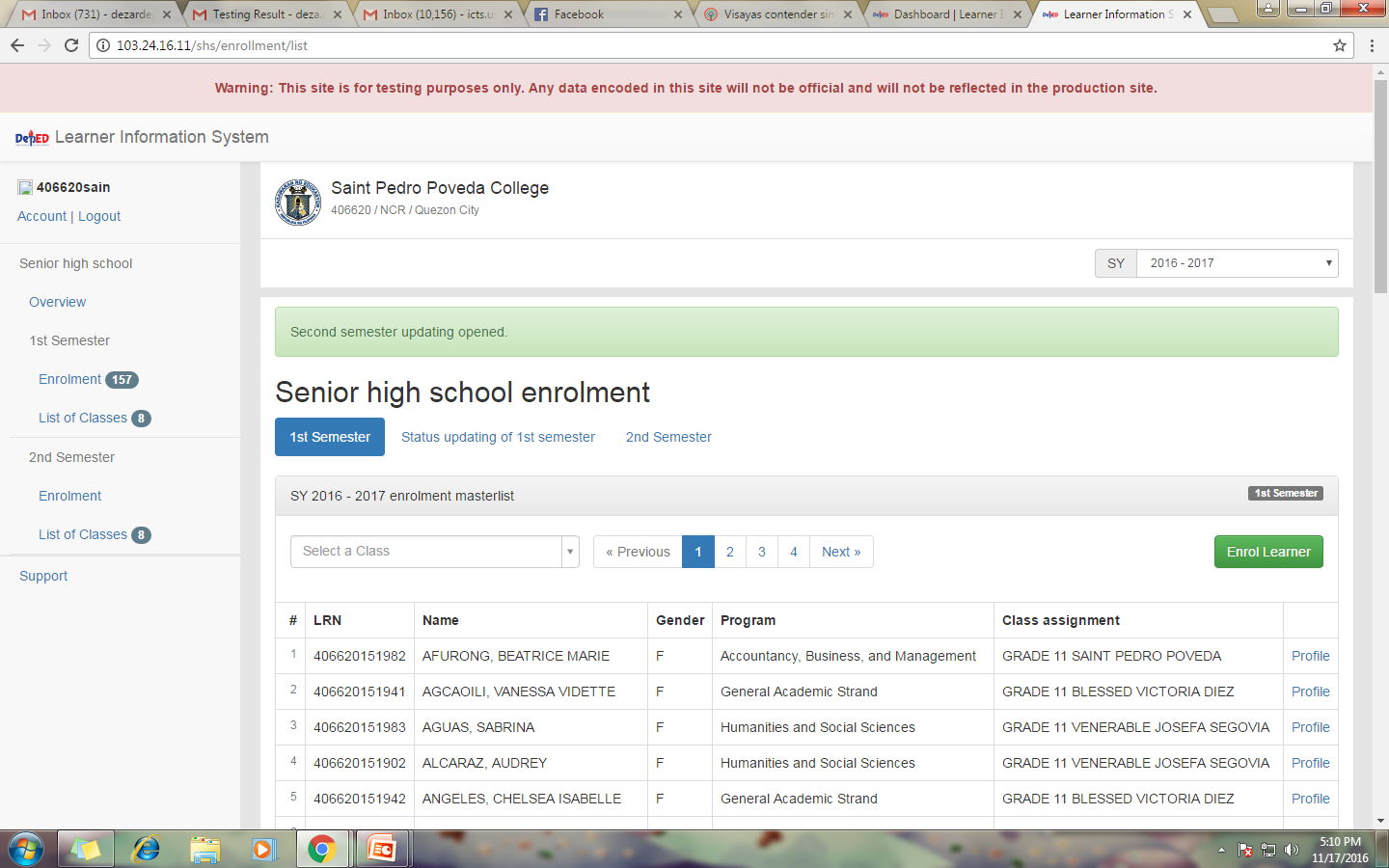 Confirmation message shall display
1
Click ENROL LEARNER for the 1st Semester
Displayed 1st Semester Masterlist
3
1st Semester Tab (Private)
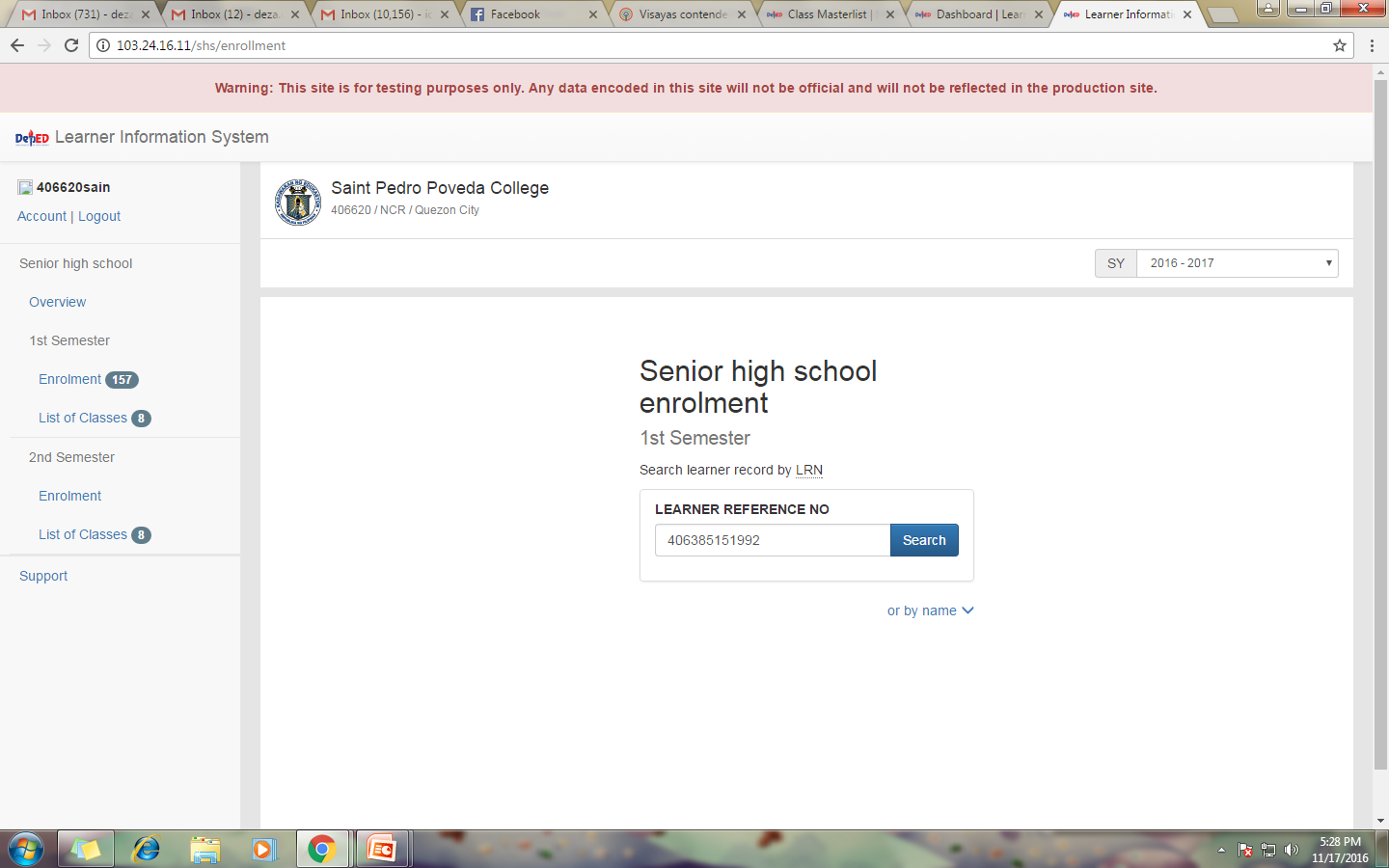 Either search by LRN or by Last Name and First Name
2
Click on the Search button
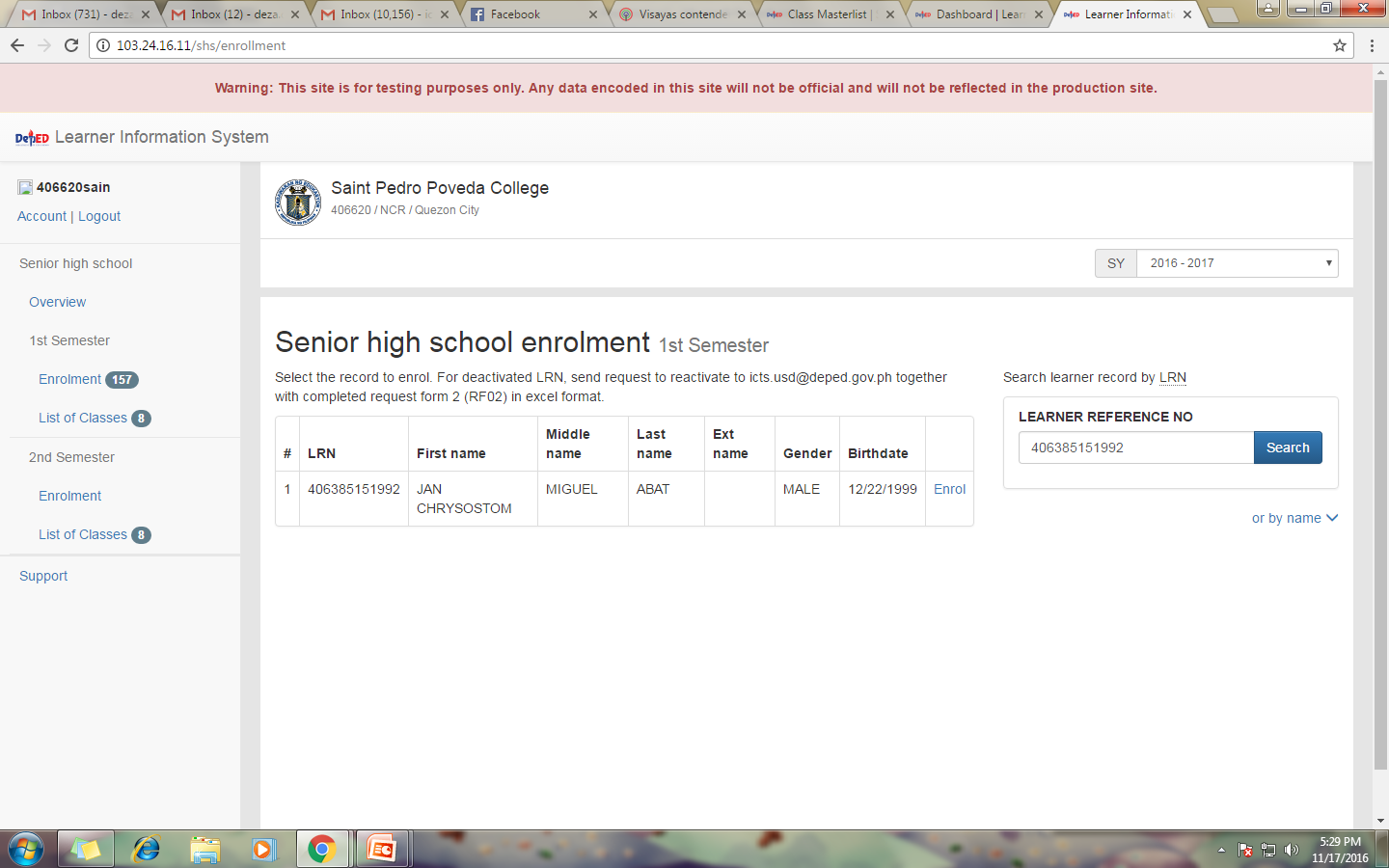 Click on the Enrol
3
1st Semester Tab (Private)
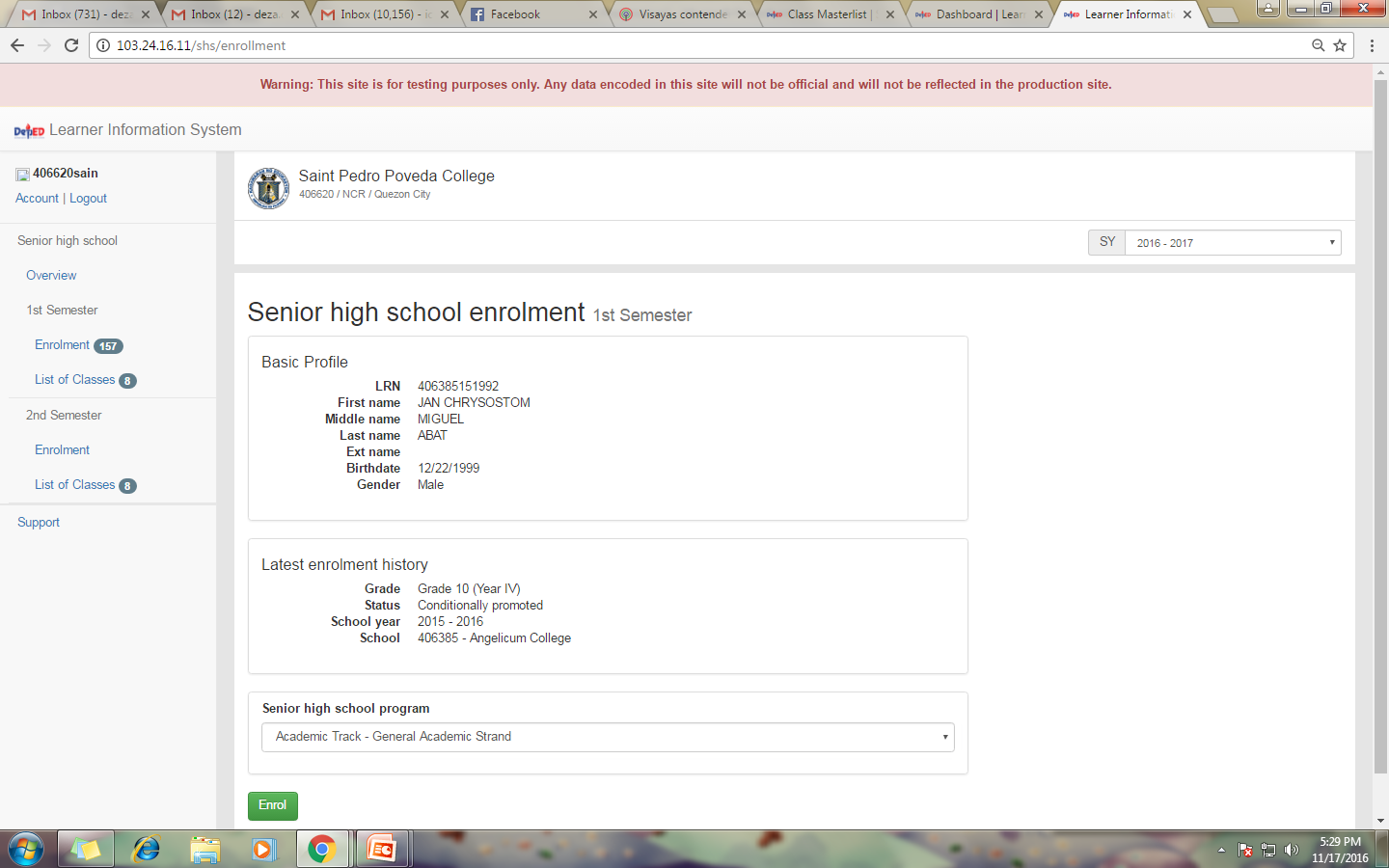 The details of the learner and last enrollment history display
Click on the Enrol Button
4
1st Semester Tab (Private)
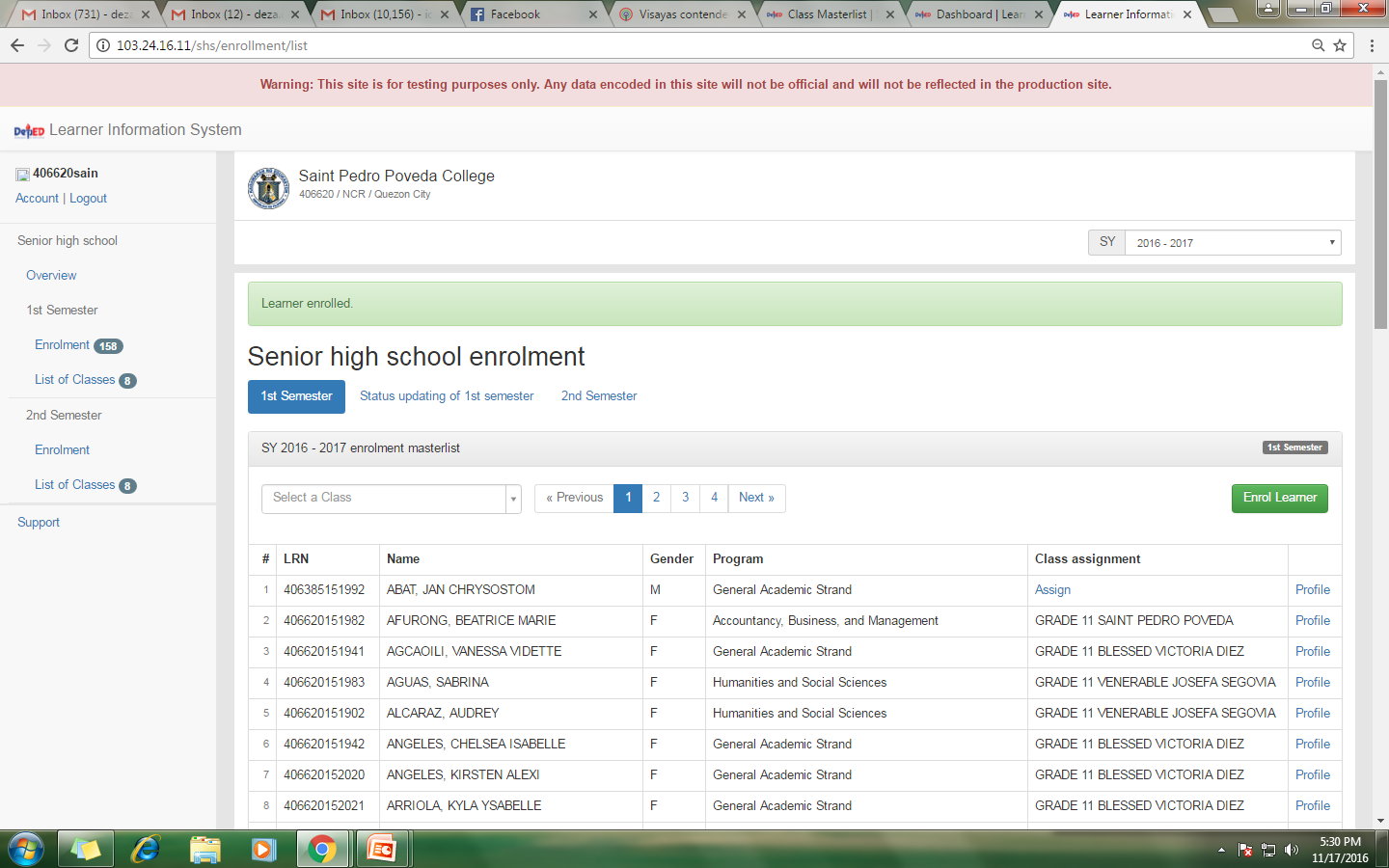 Confirmation message shall display that the learner already enrolled in 1st Semester
Click Assign
5
1st Semester Tab (Private)
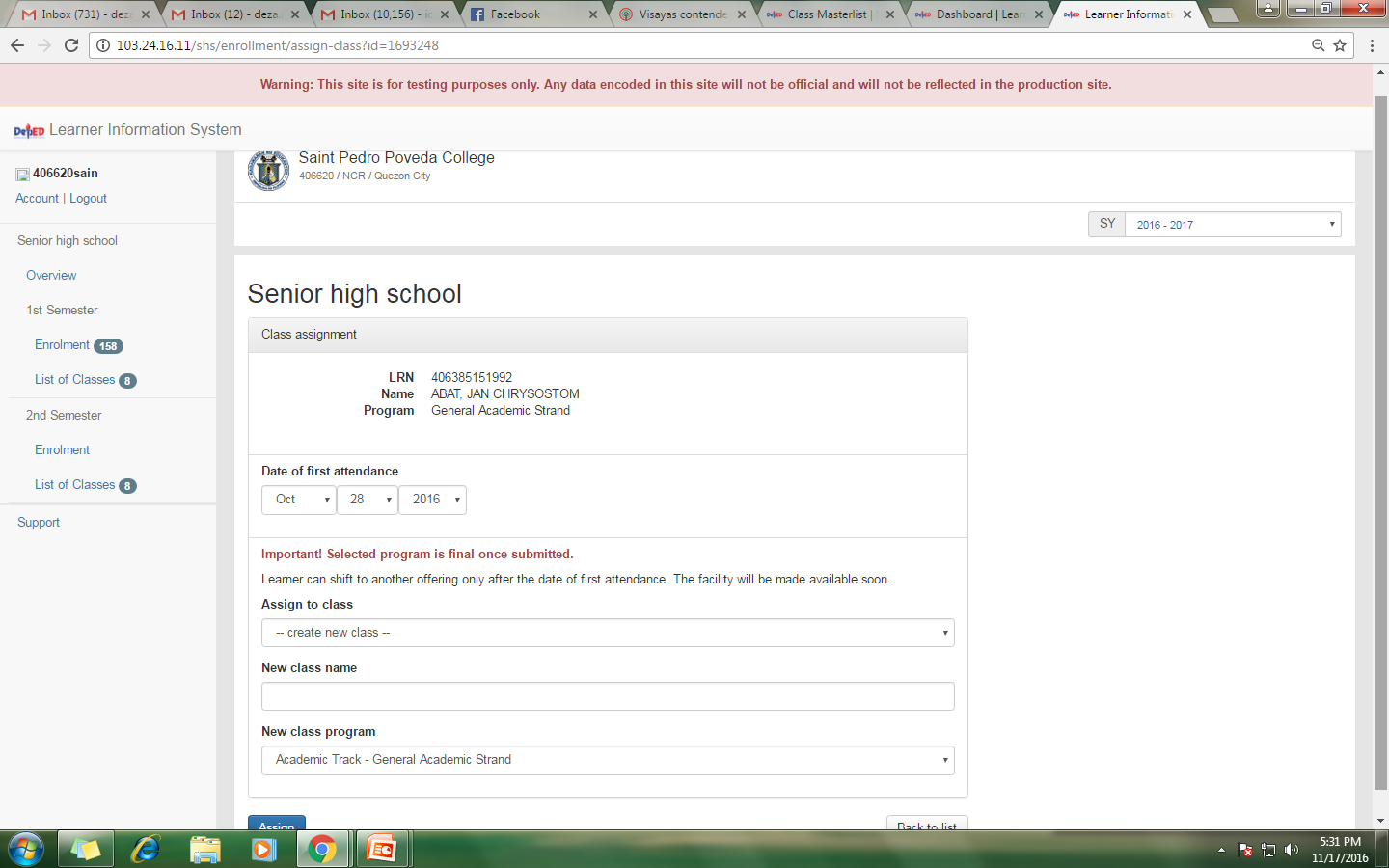 Input the date of first attendance (1st Sem) of the learner and assign to a class
Click Assign Button
6
1st Semester Tab (Private)
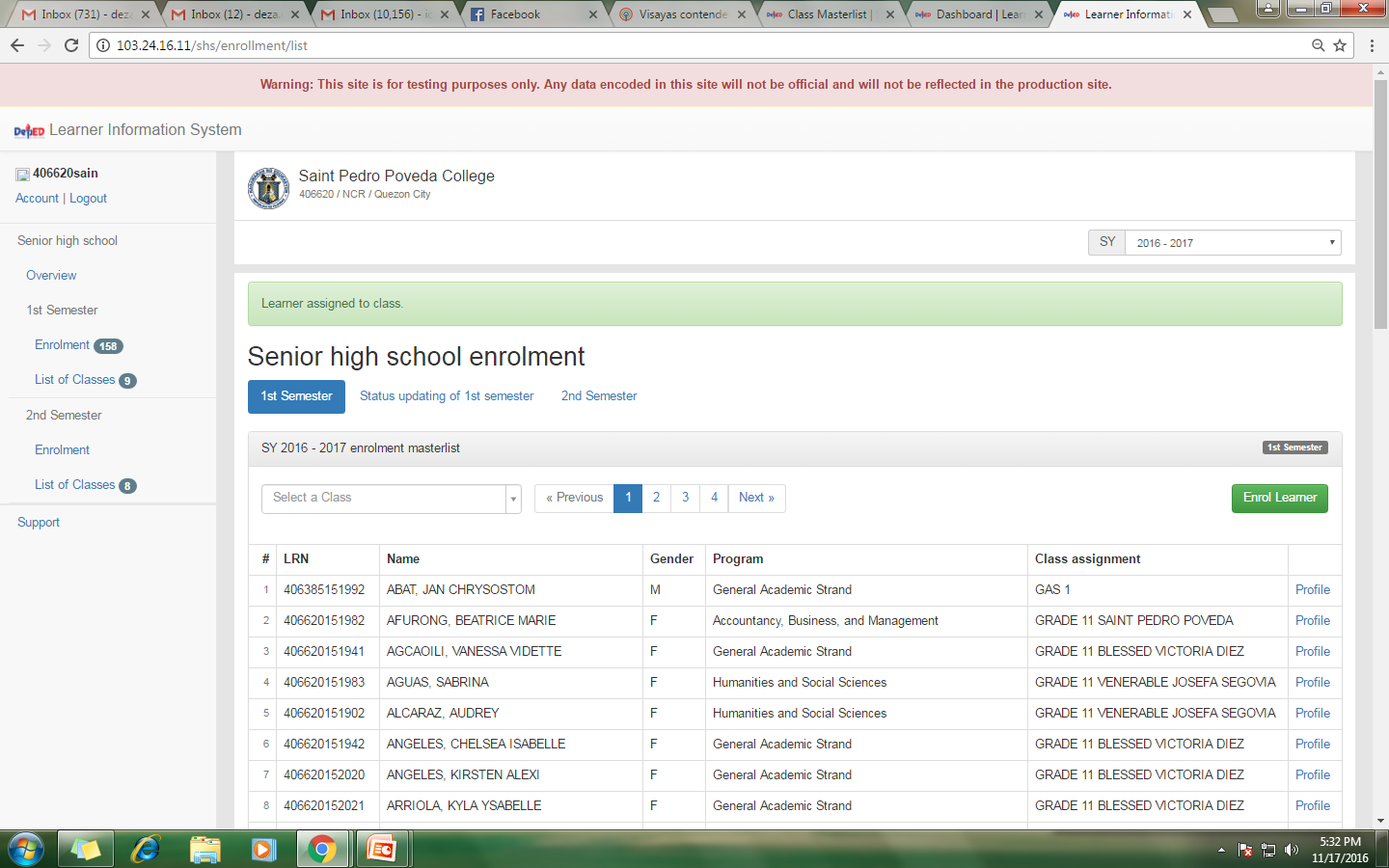 Confirmation message shall display
Already enrolled (1st Semester)
Status Updating of 1st Sem Tab (Private)
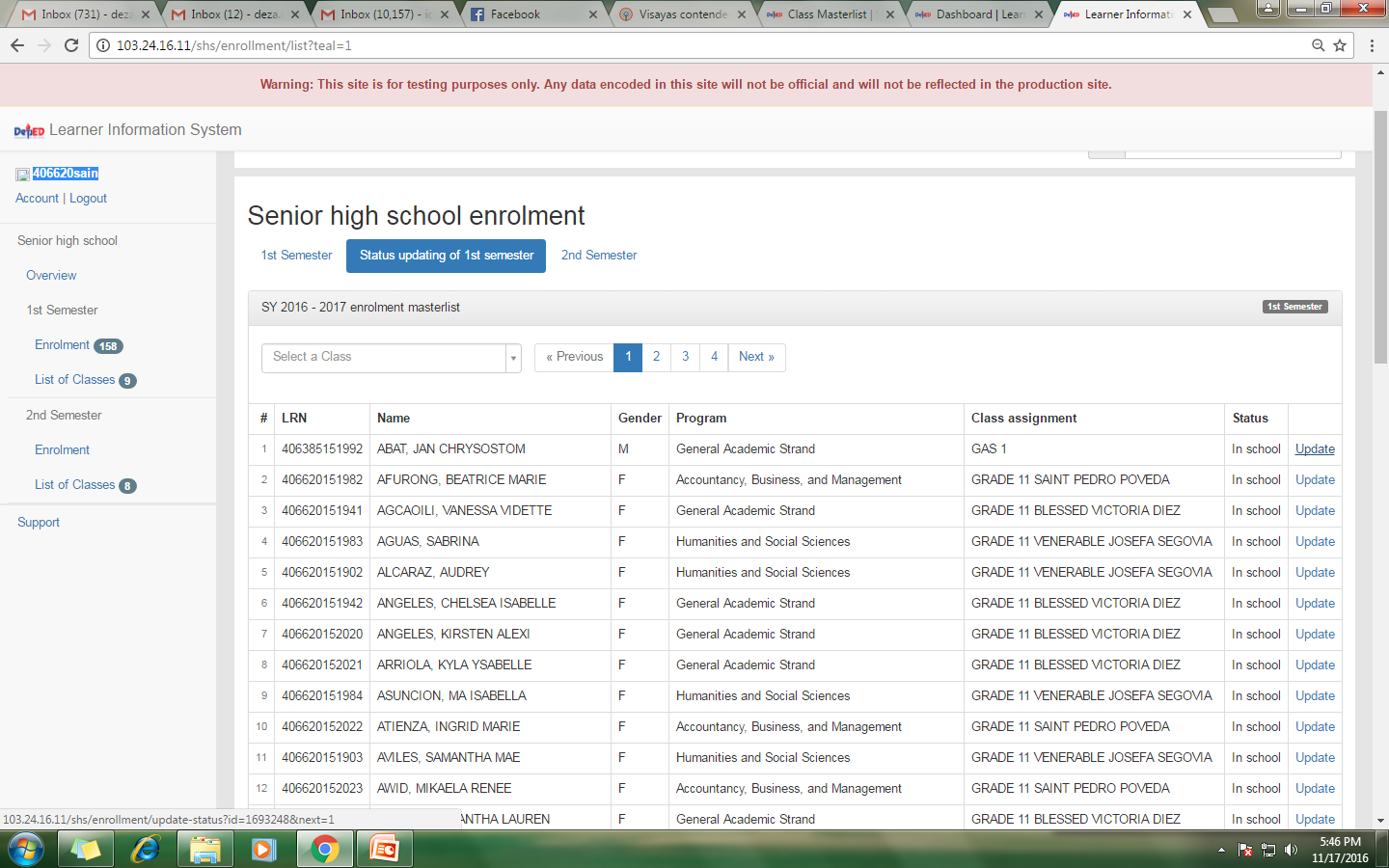 1
Click on the Update button
Status Updating of 1st Sem Tab (Private)
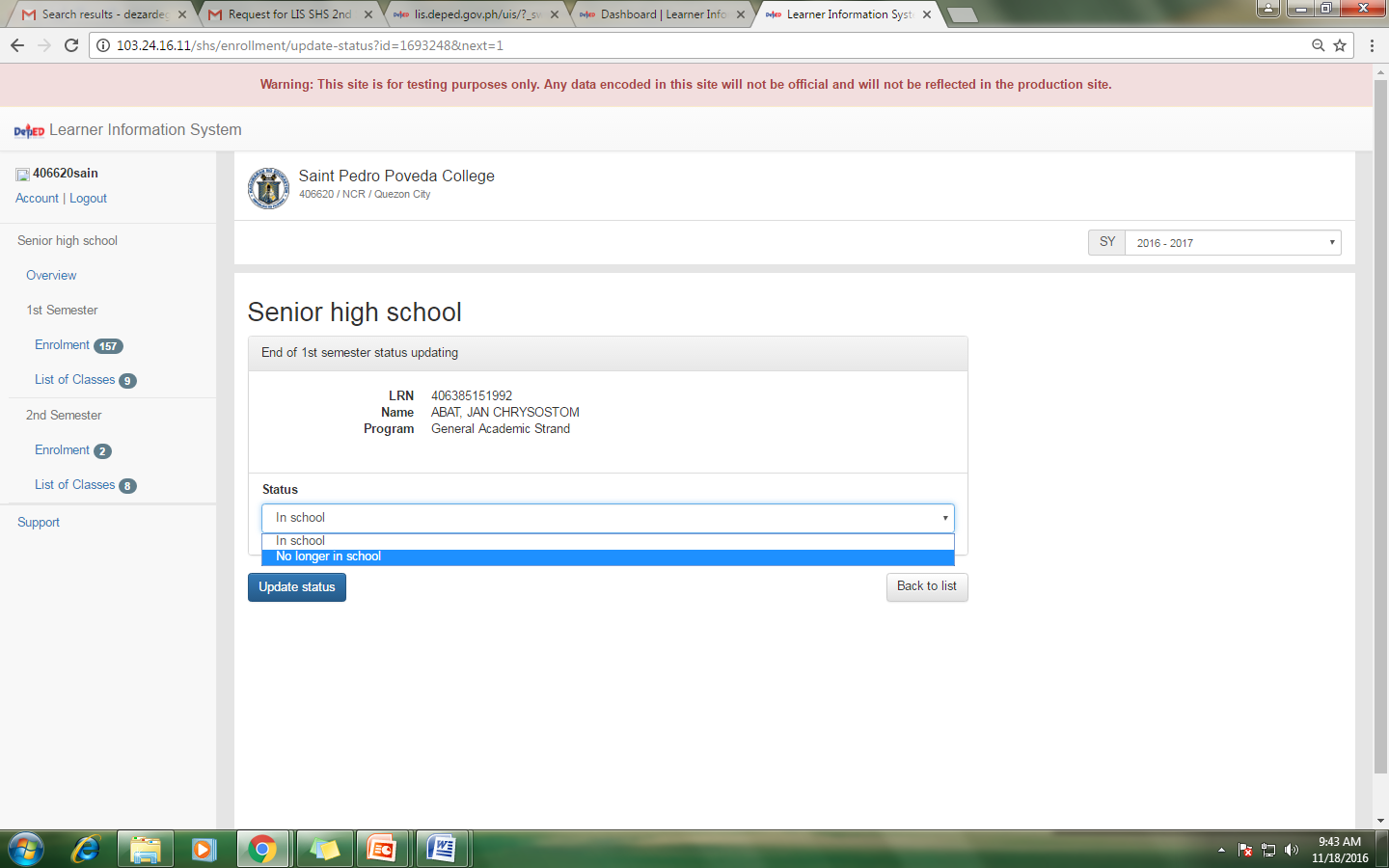 Choose Status
a
In School
b
No Longer in School (NLS)
2
Status Updating of 1st Sem Tab (Private)
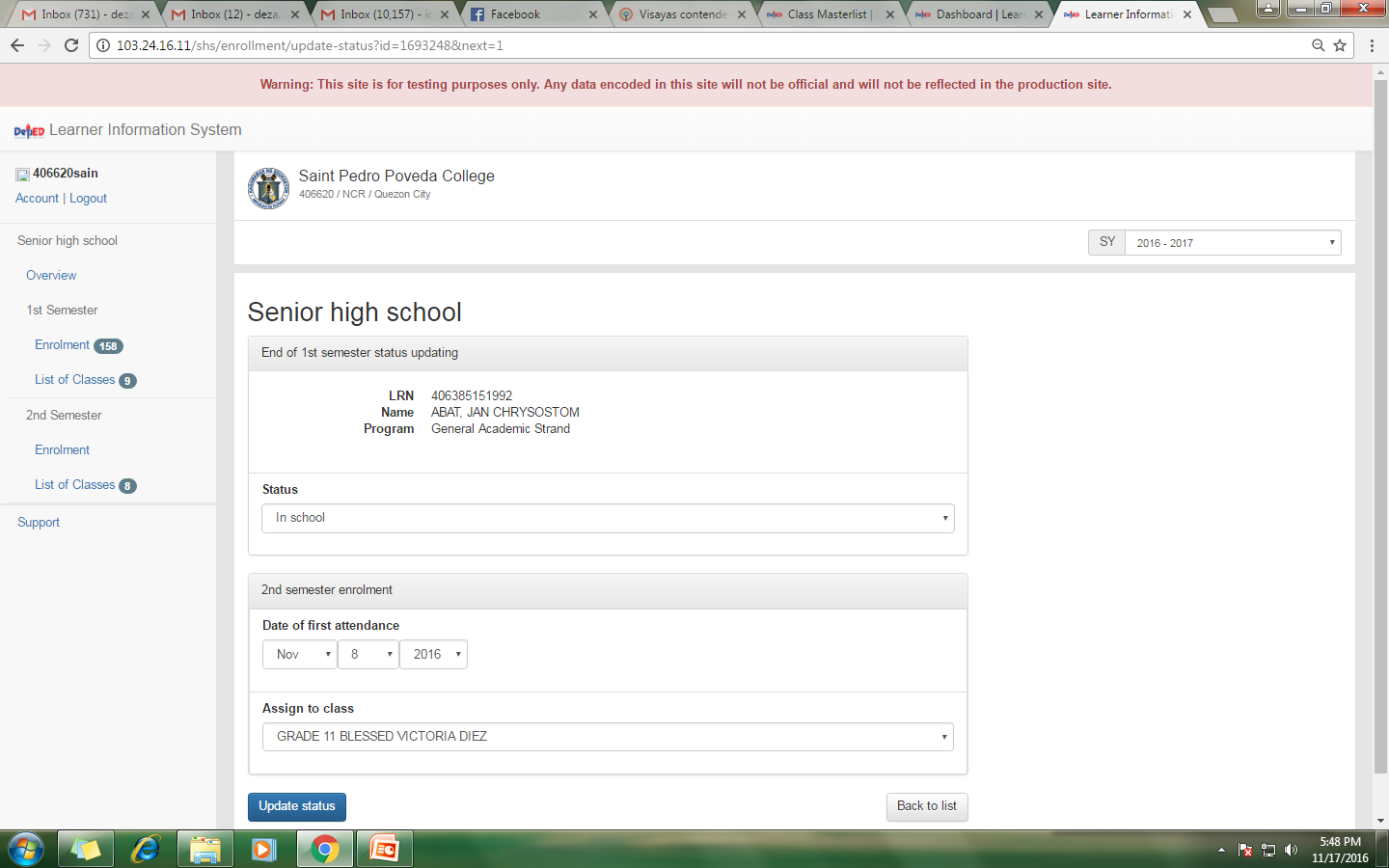 a
In School
Input the date of first attendance for the 2nd semester enrollment
Click Update Status
Status Updating of 1st Sem Tab (Private)
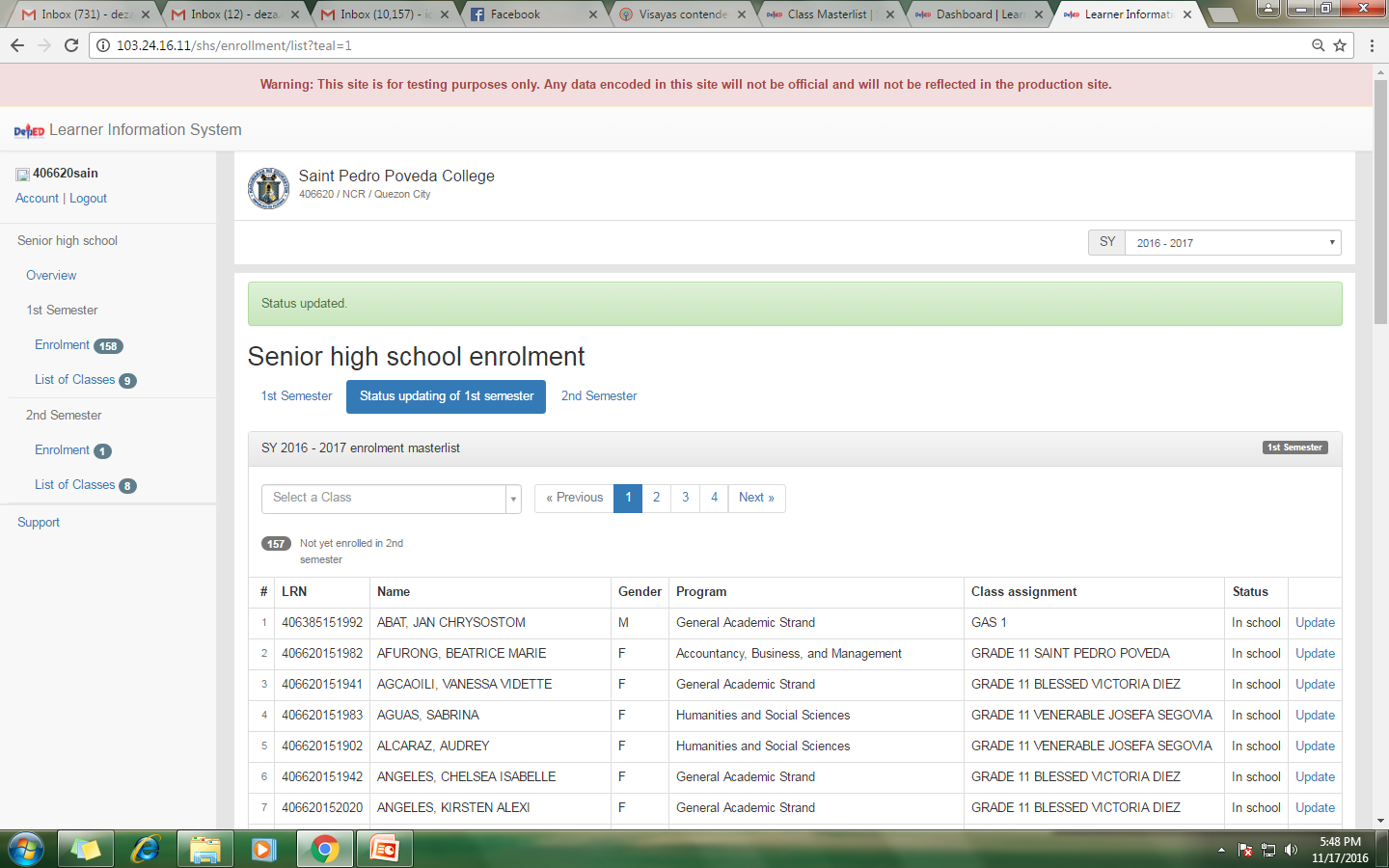 Confirmation message shall display
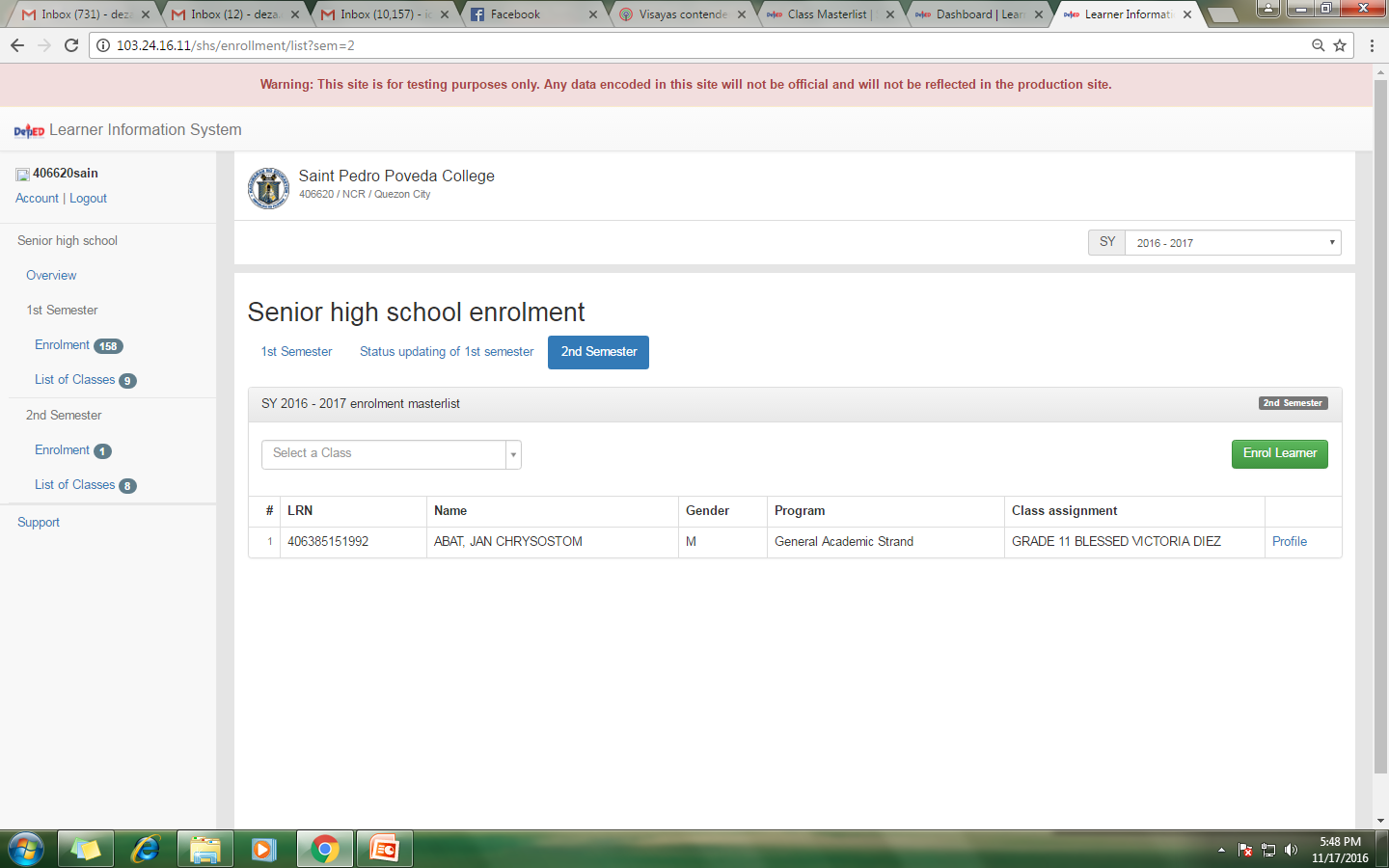 Learner already enrolled in 2nd semester
Status Updating of 1st Sem Tab (Private)
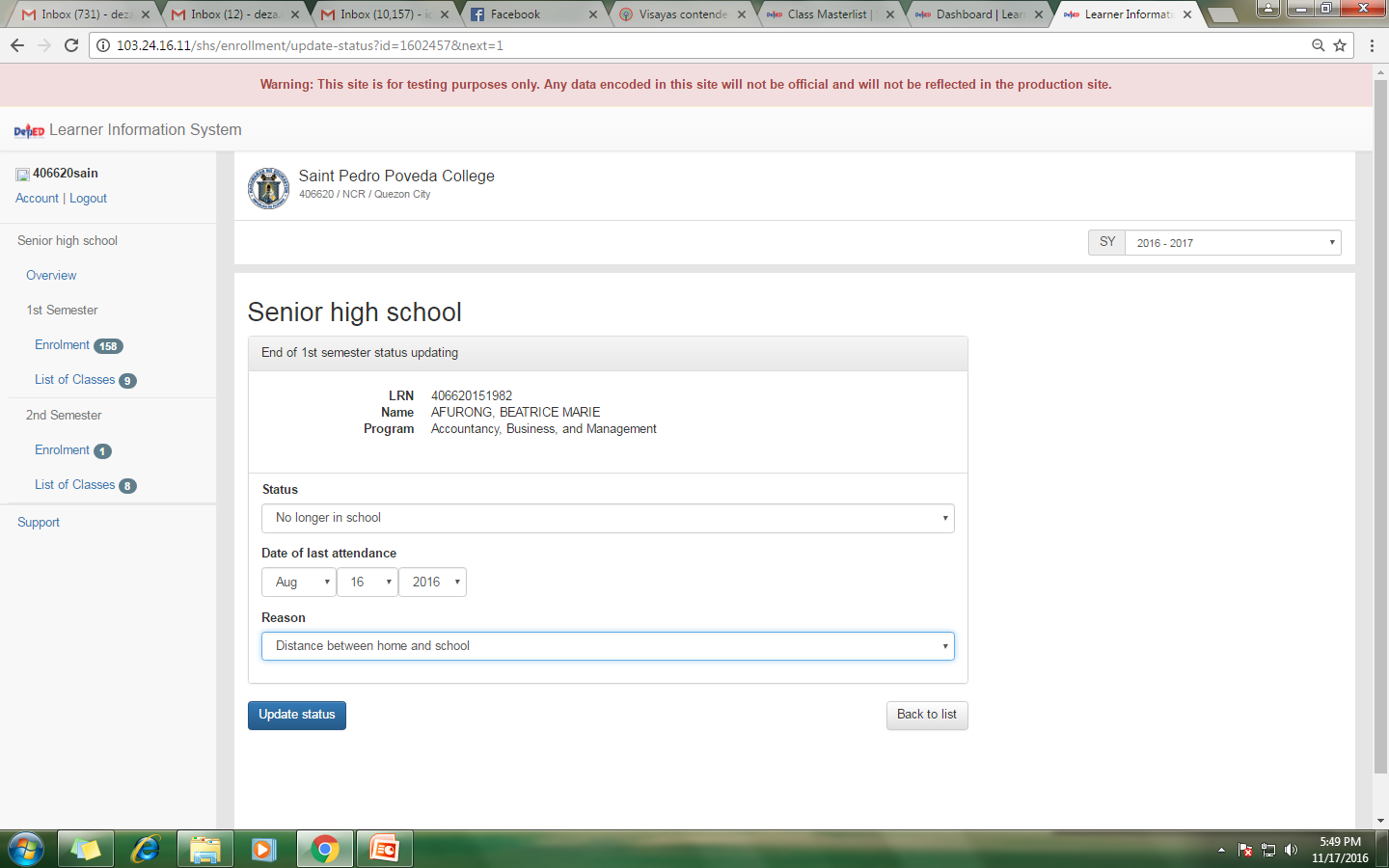 b
No longer in school
Input the date of last attendance for the 1st semester and choose reason
Click Update Status
Status Updating of 1st Sem Tab (Private)
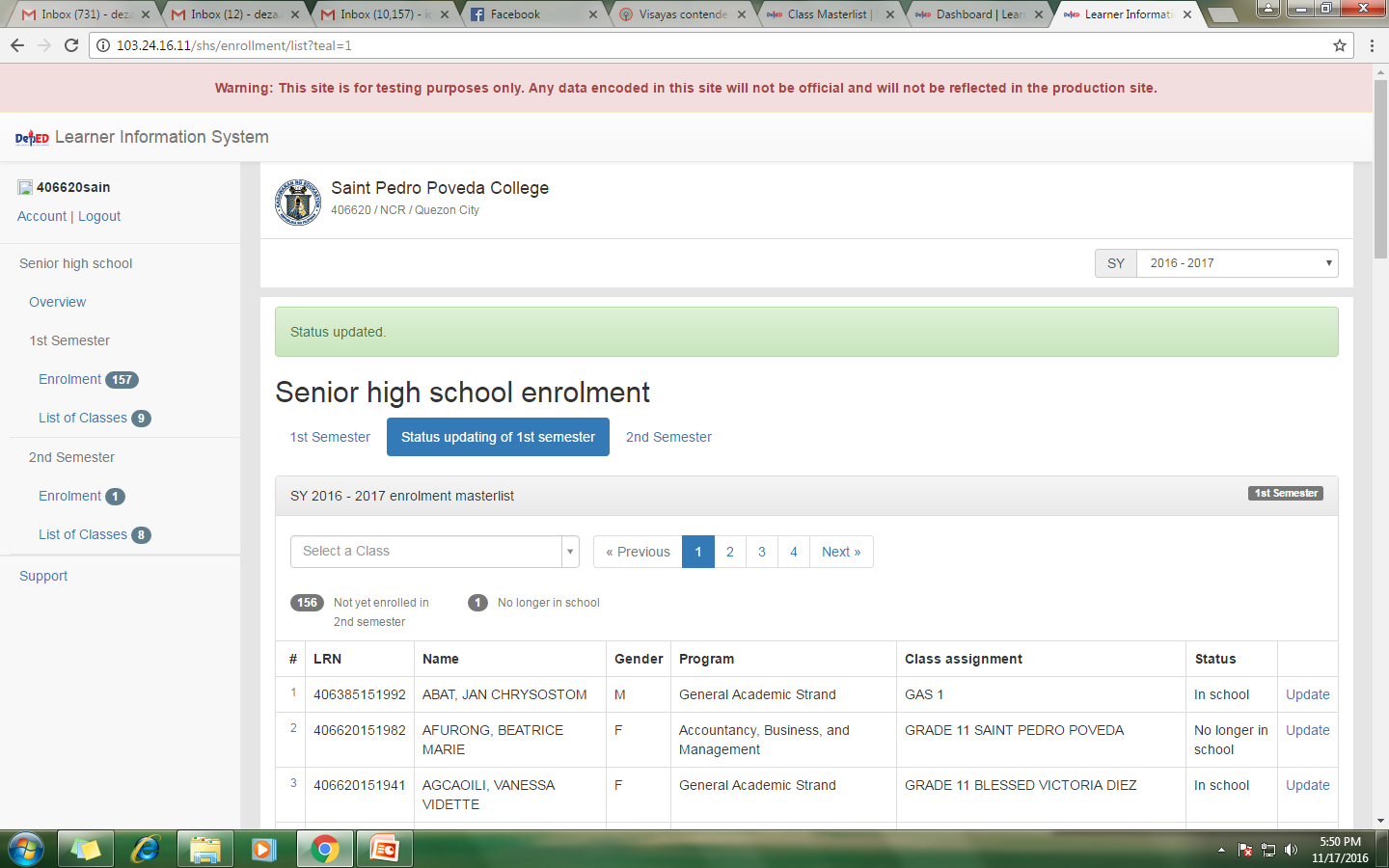 Confirmation message shall display
Status Updating of 1st Sem Tab (Private)
2nd Semester Tab (Private)
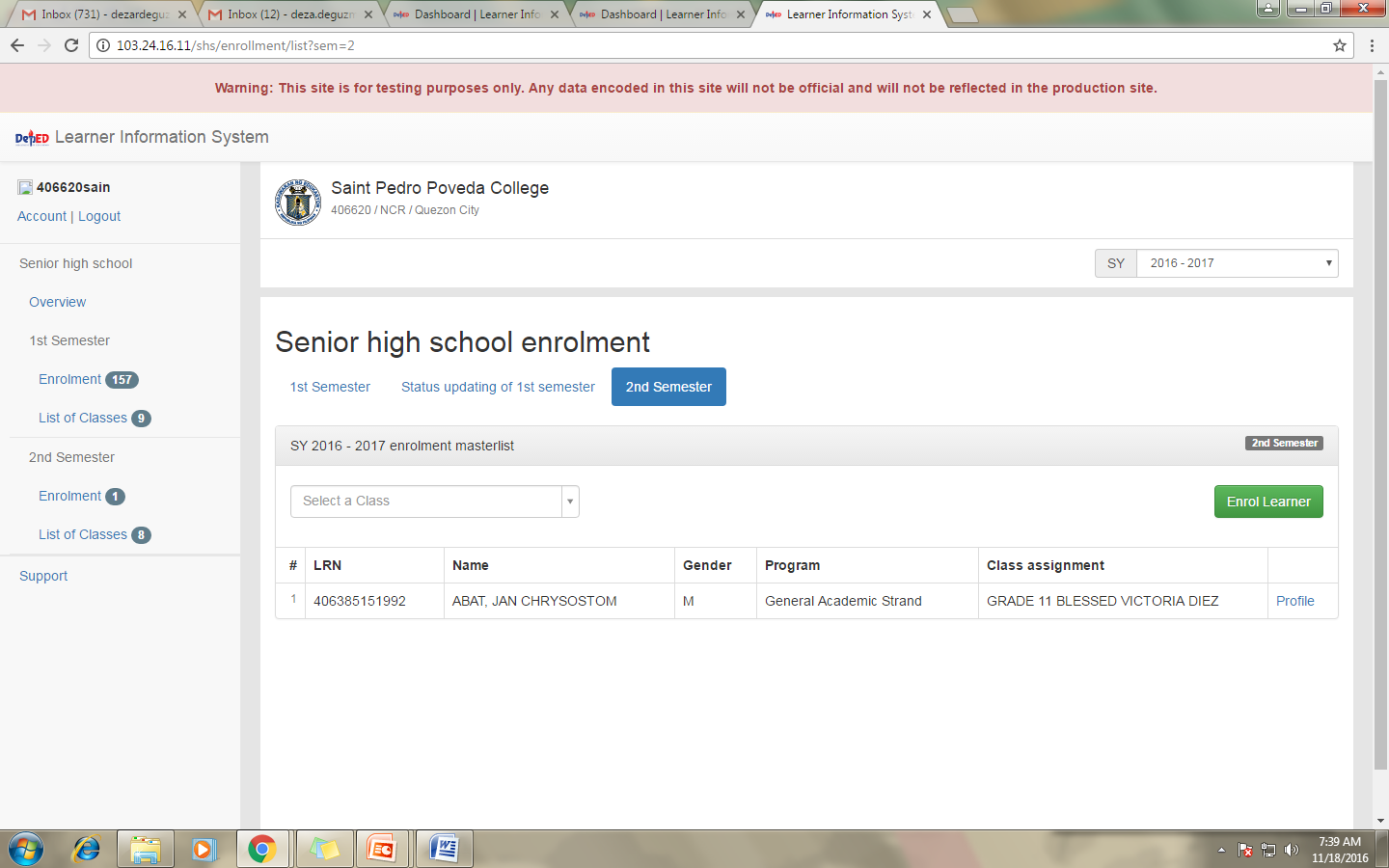 1
Click ENROL LEARNER for the 2nd Semester
2nd Sem Tab (Private)
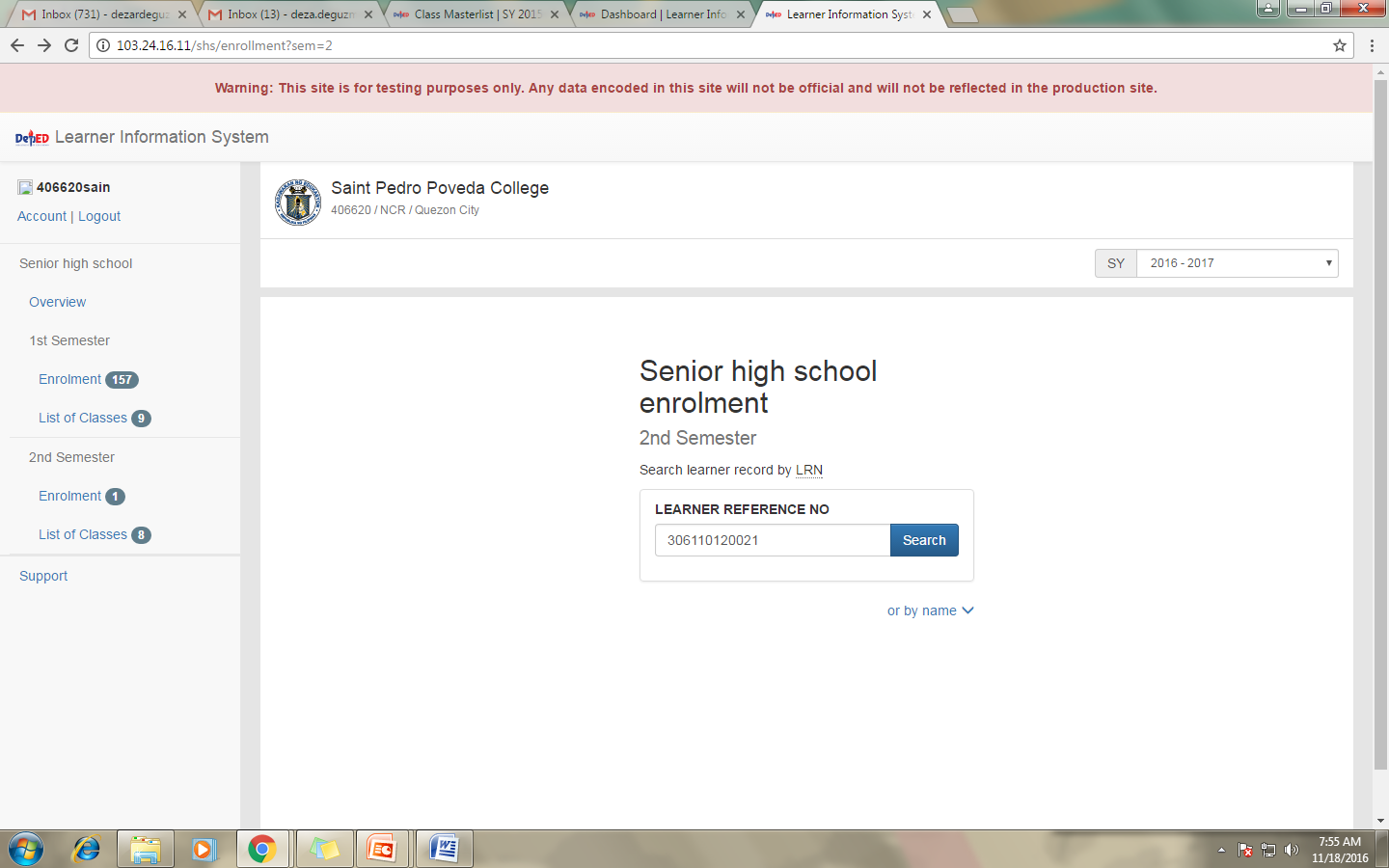 Either search by LRN or by Last Name and First Name
Click on the Search Button
2
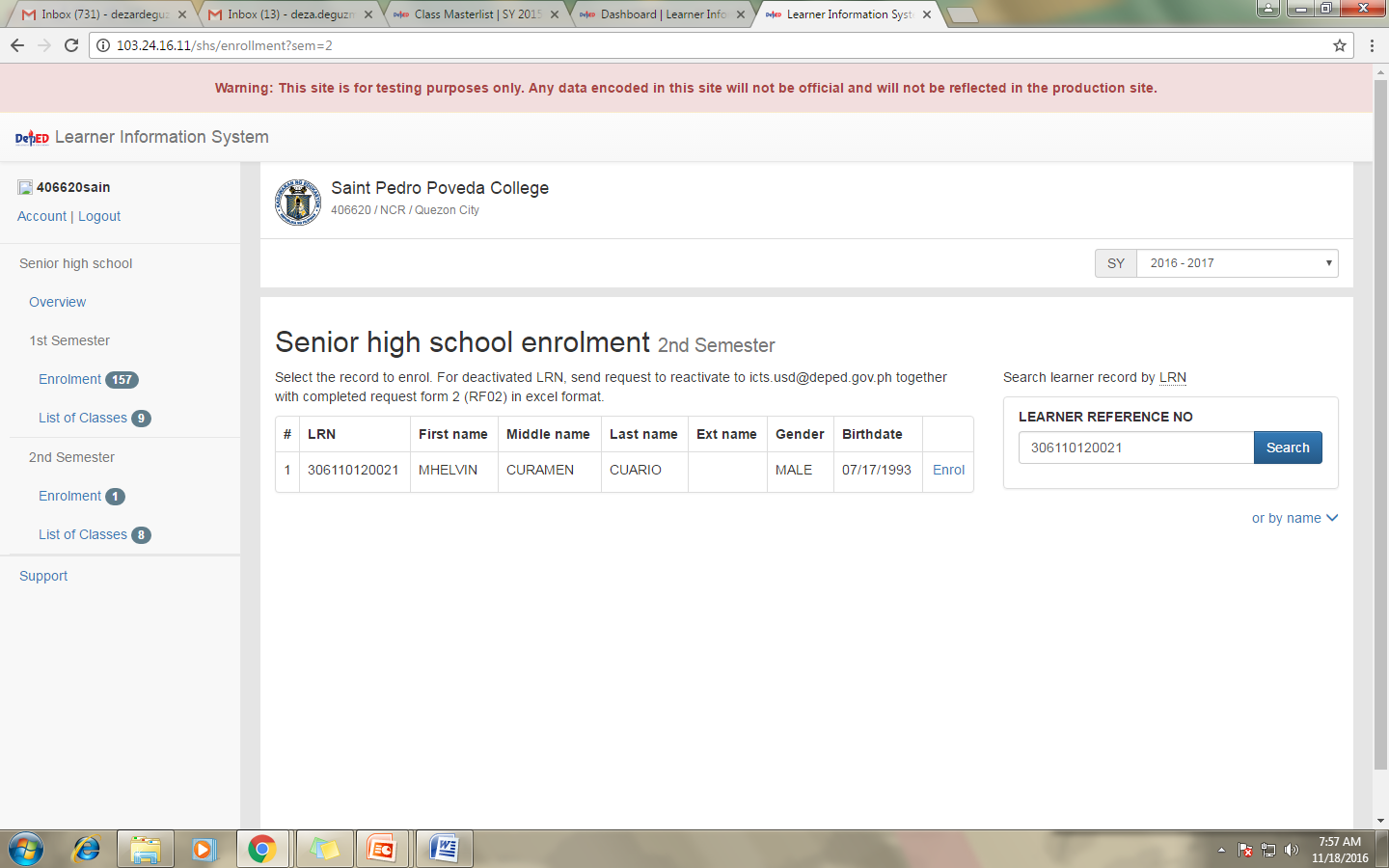 Click on the Enrol Button
3
2nd Sem Tab (Private)
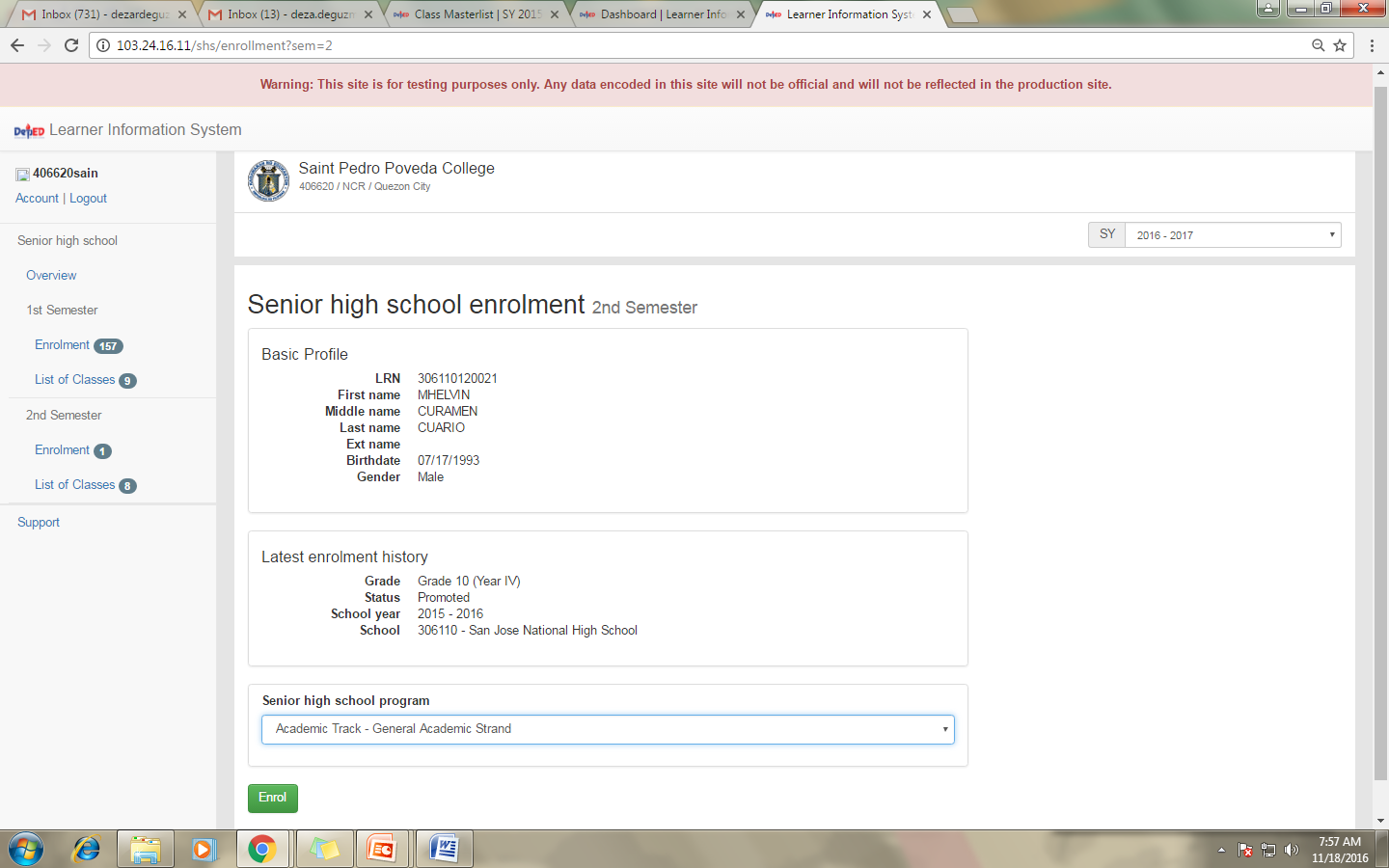 The details of the learner and last enrollment history shall display
Click on the Enrol Button
4
2nd Sem Tab (Private)
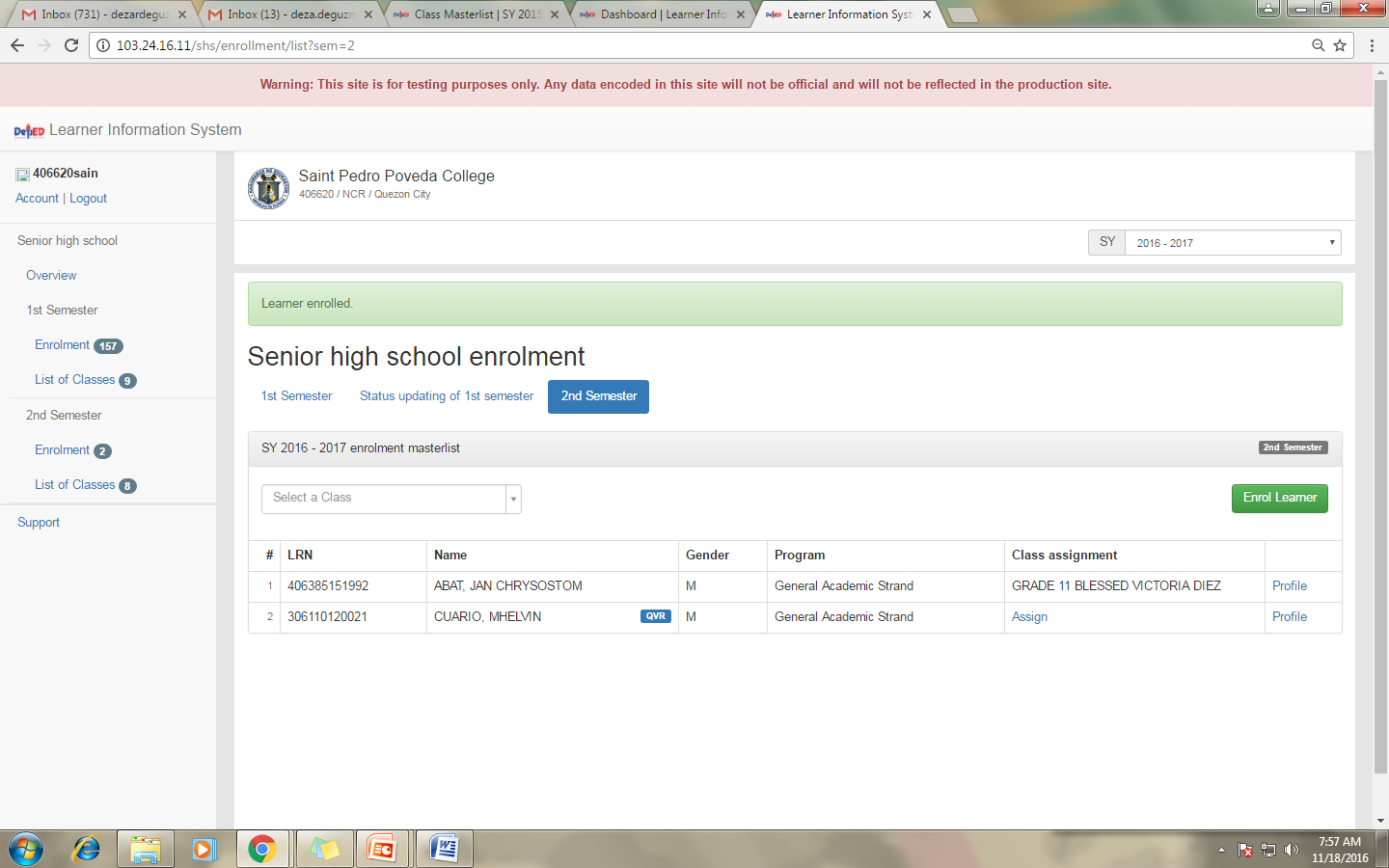 Confirmation message shall display
Already enrolled (2nd Semester)